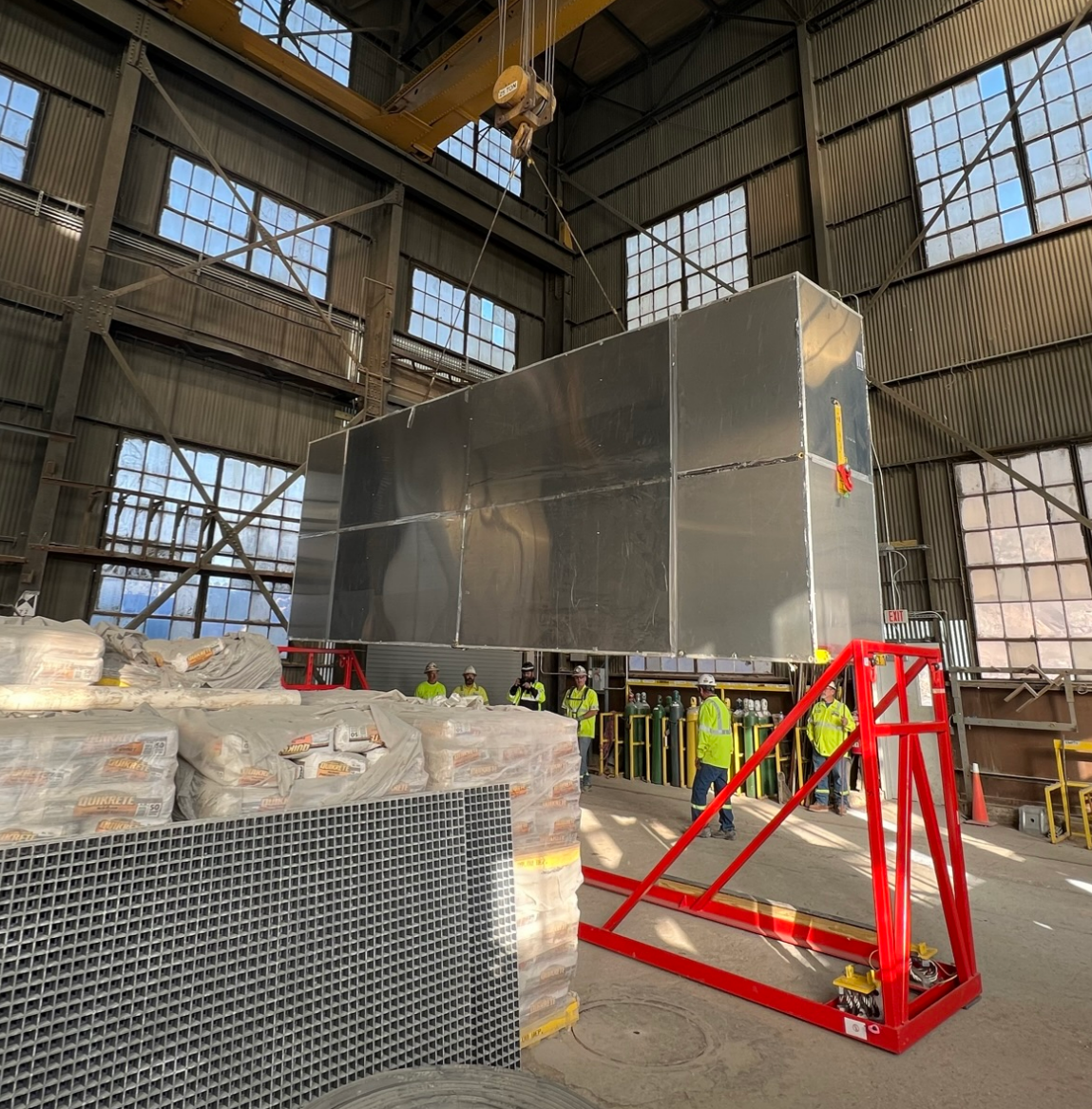 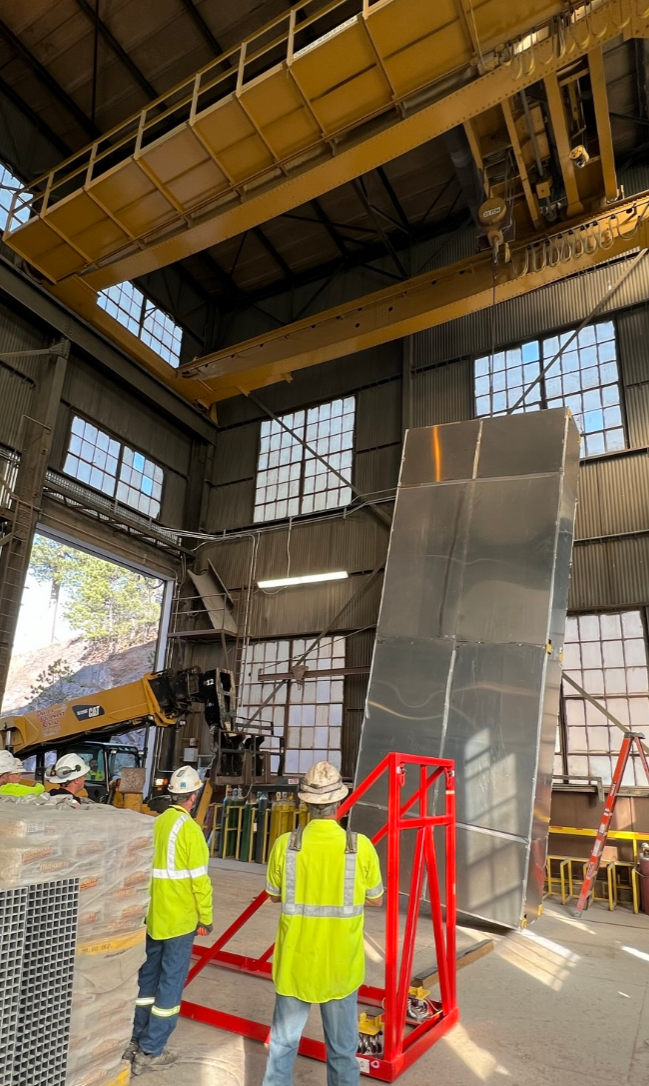 ASF SURF Test Lift – Arrival & Crusher Room
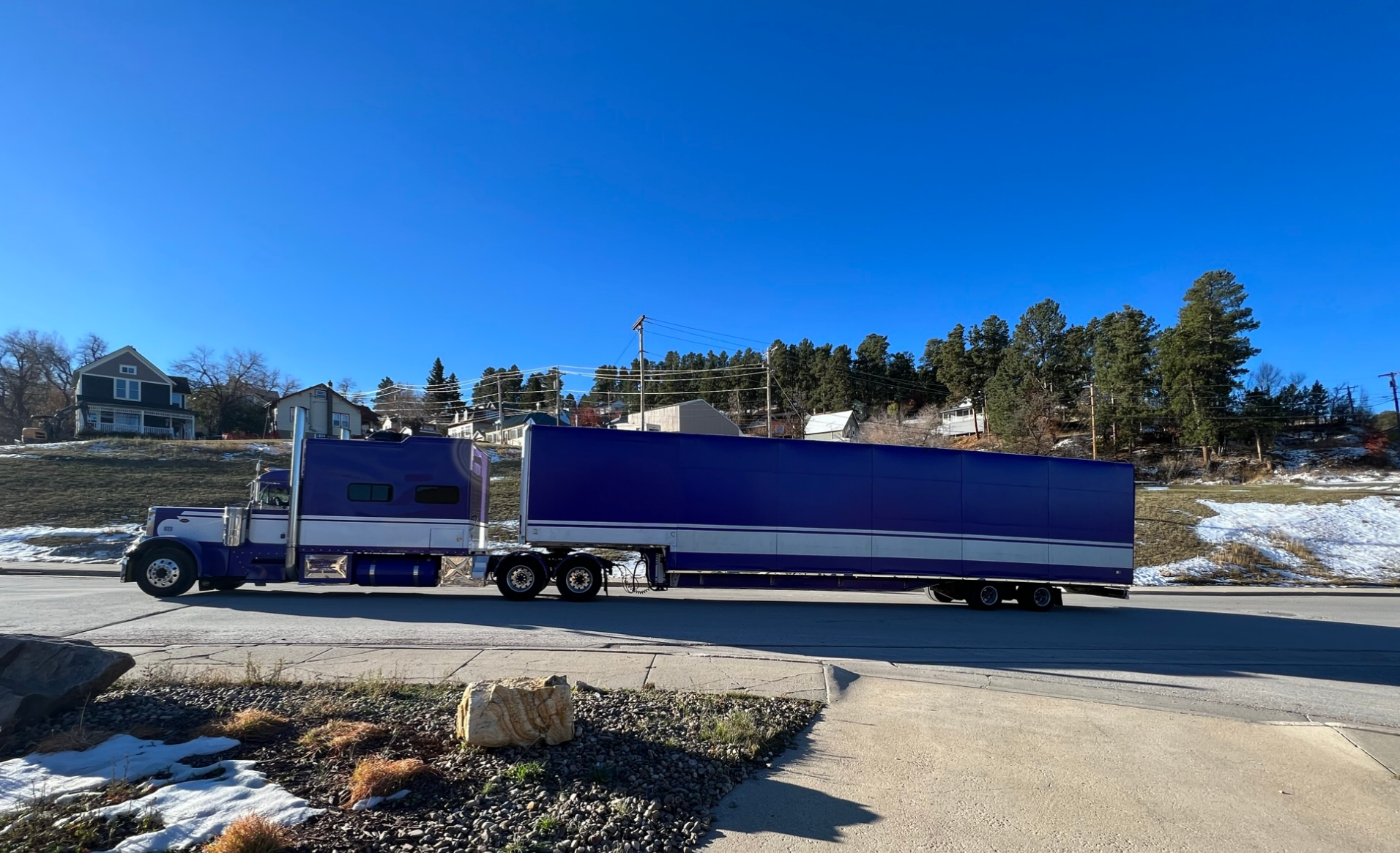 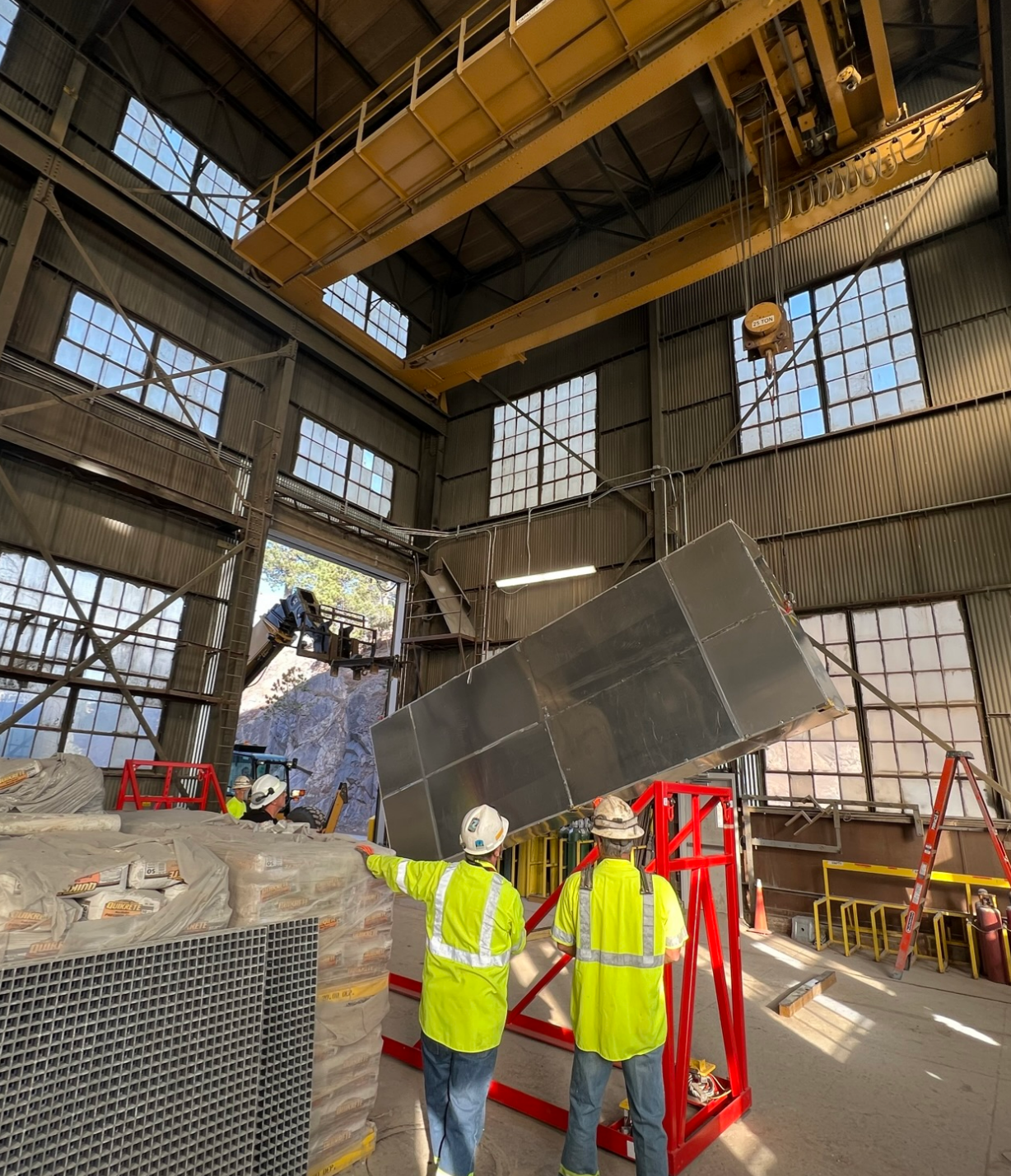 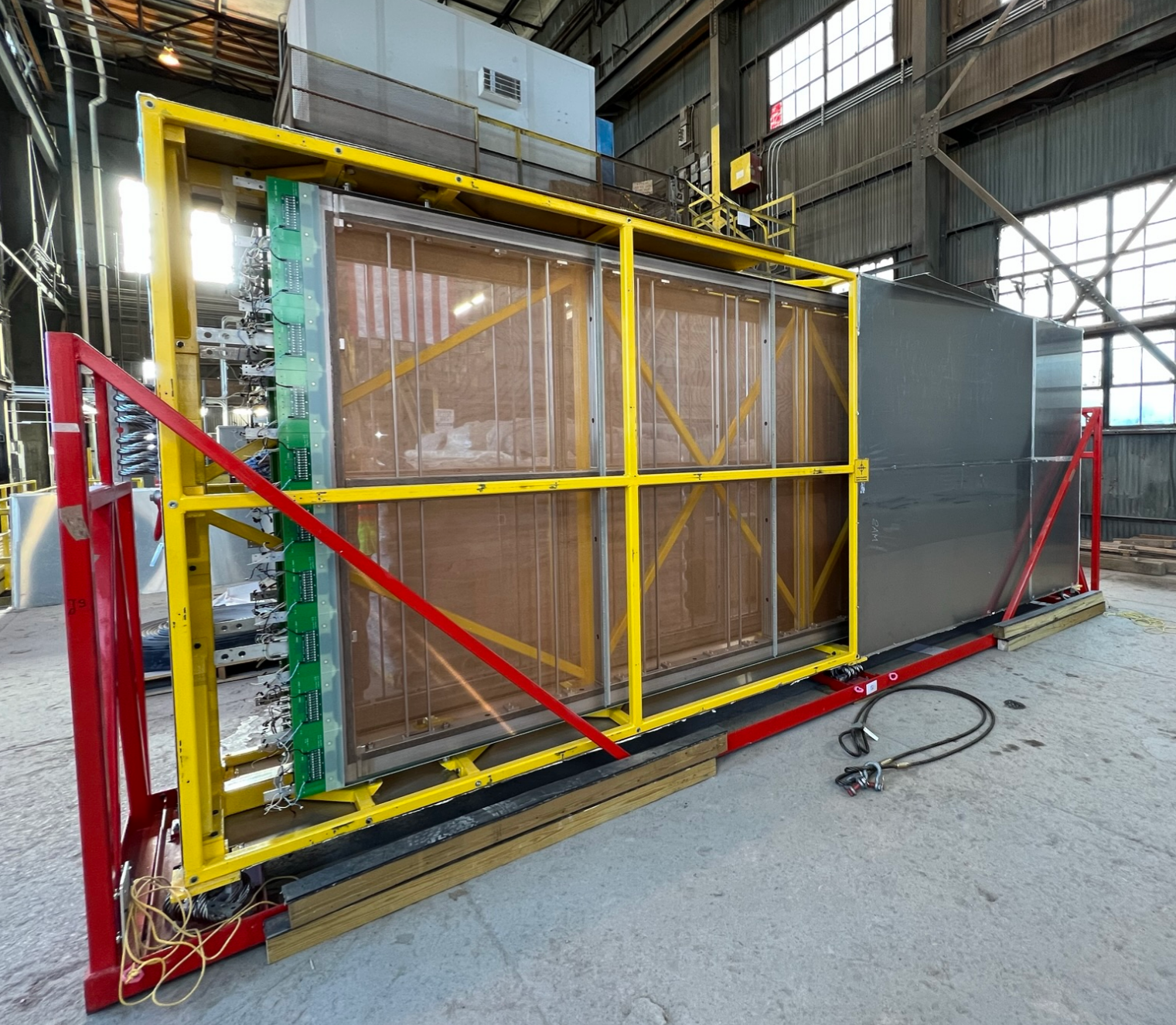 AMTT - ASF Test Lift
1
11.03.2022
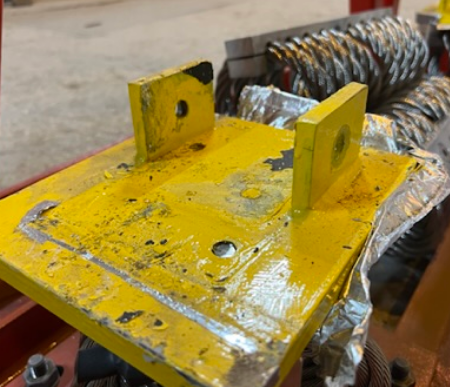 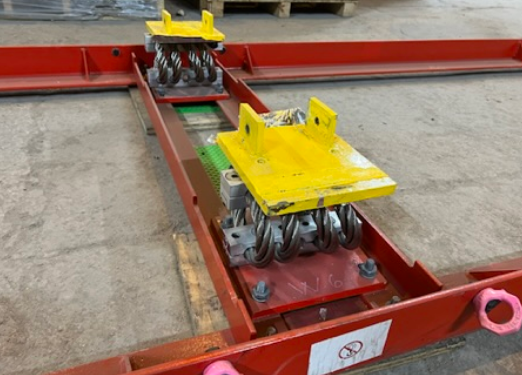 AMTT - ASF Test Lift
2
11.03.2022
Transport to Headframe
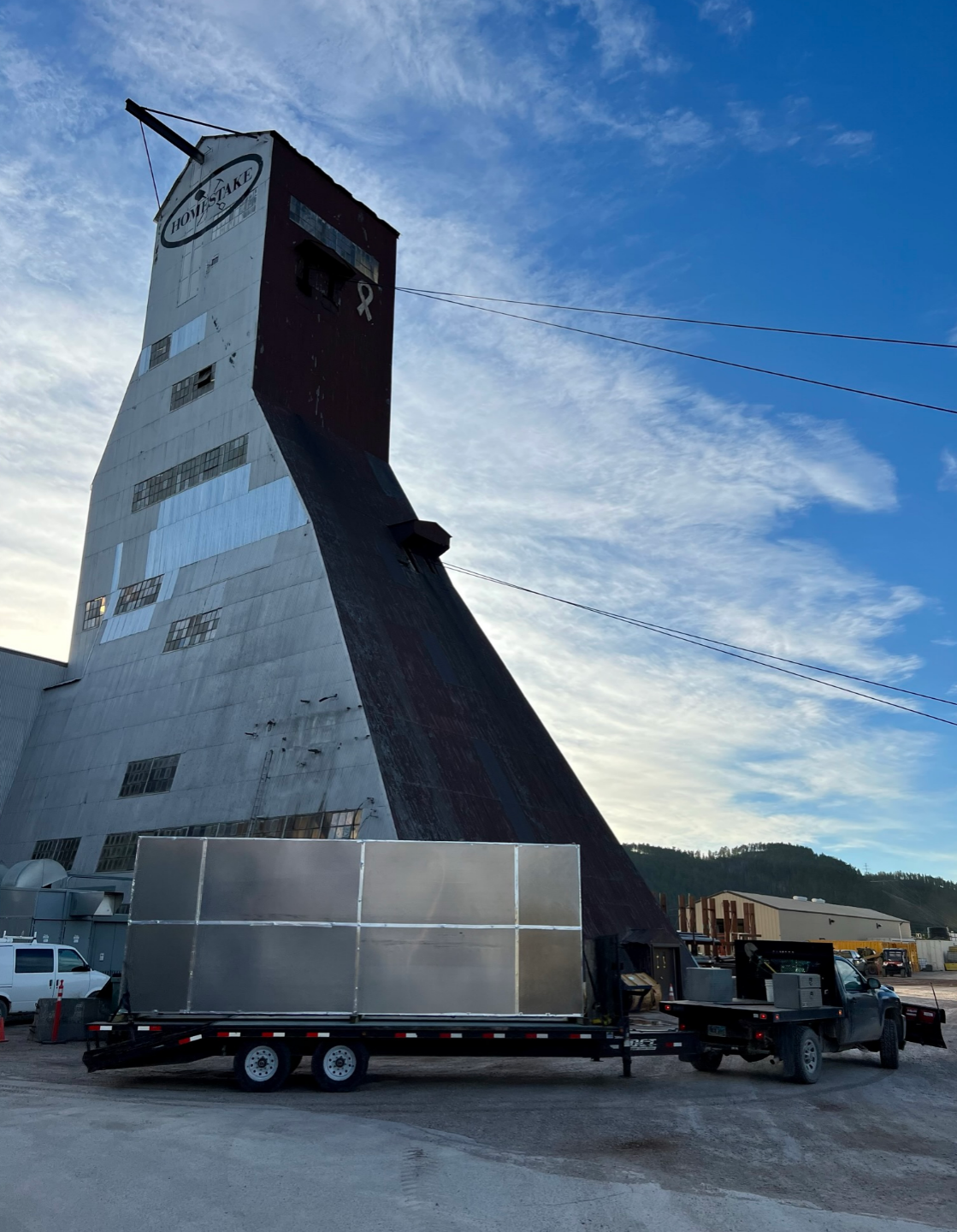 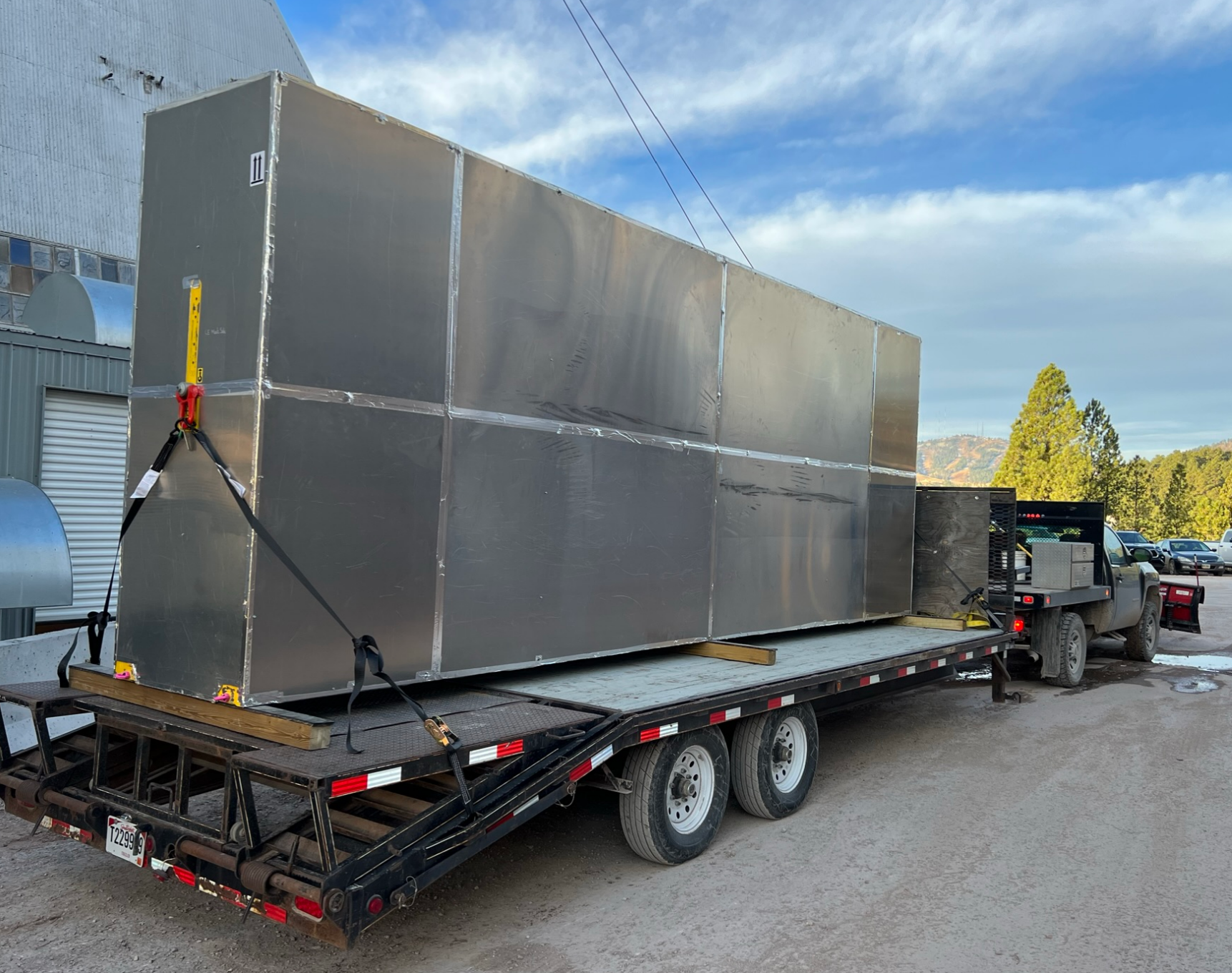 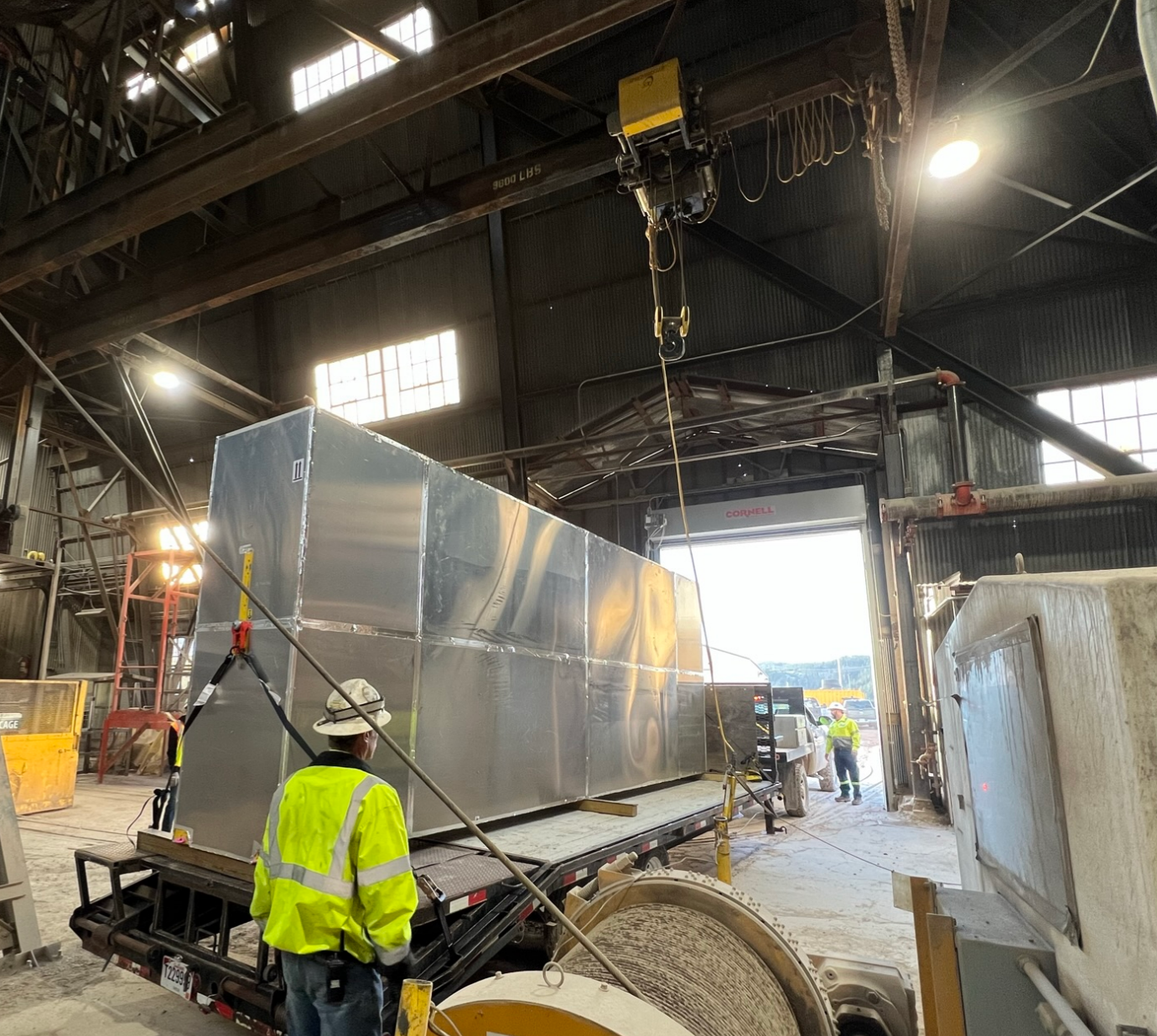 AMTT - ASF Test Lift
3
11.03.2022
Ross Headframe/Shaft
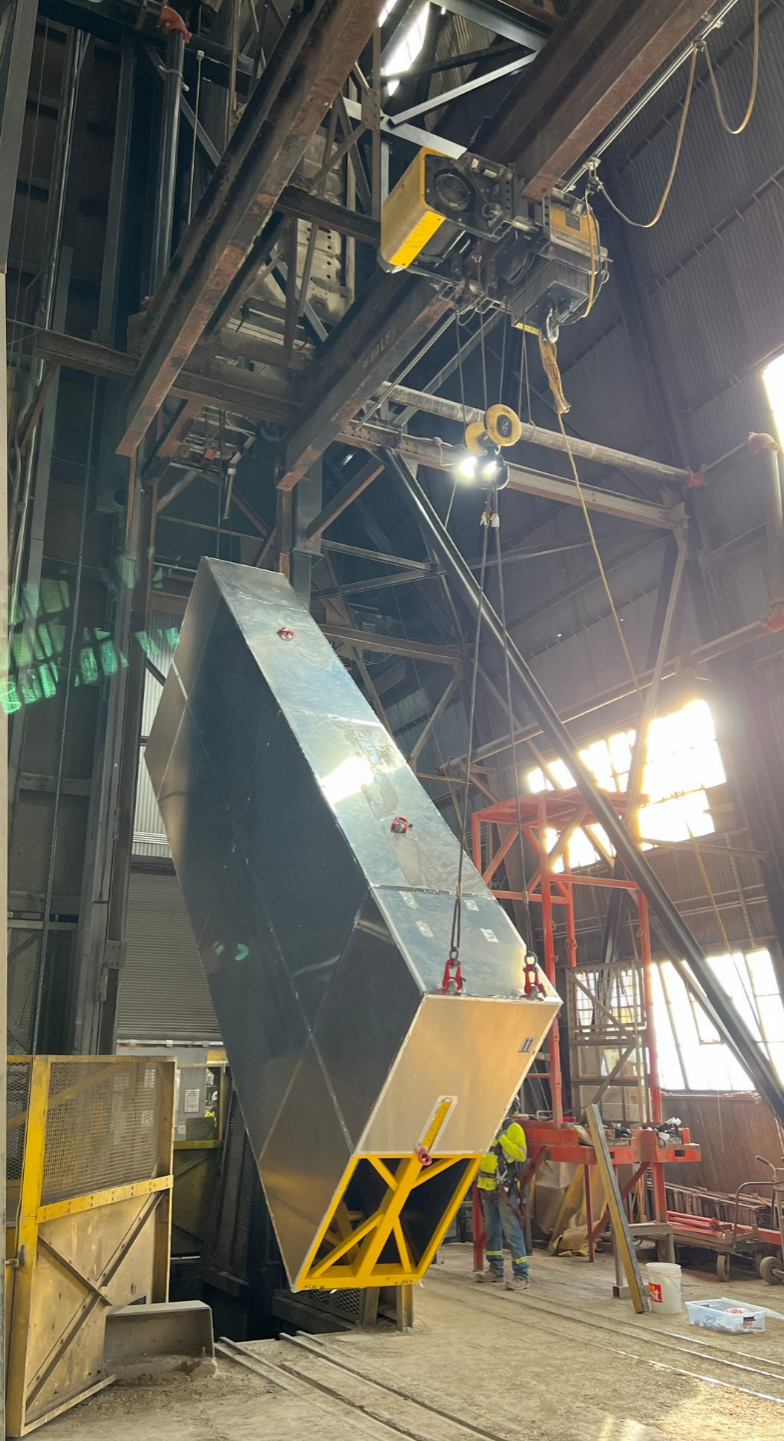 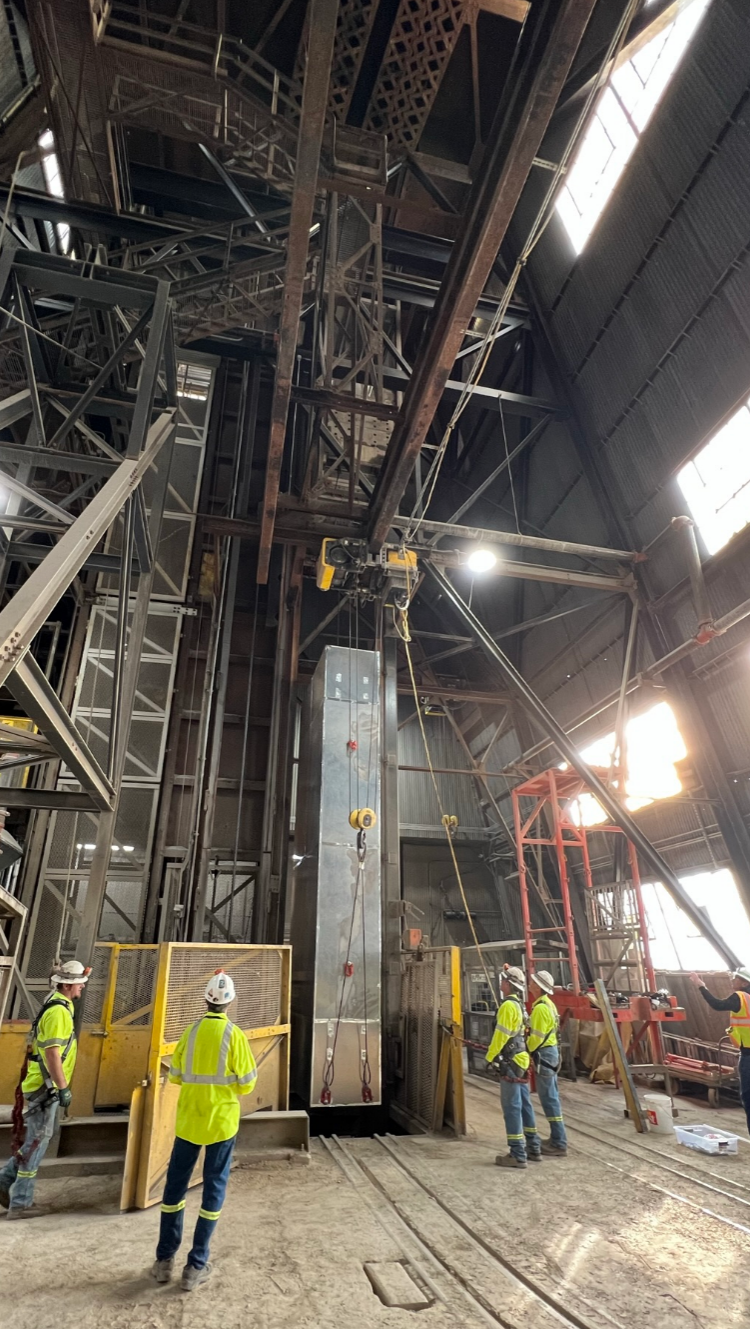 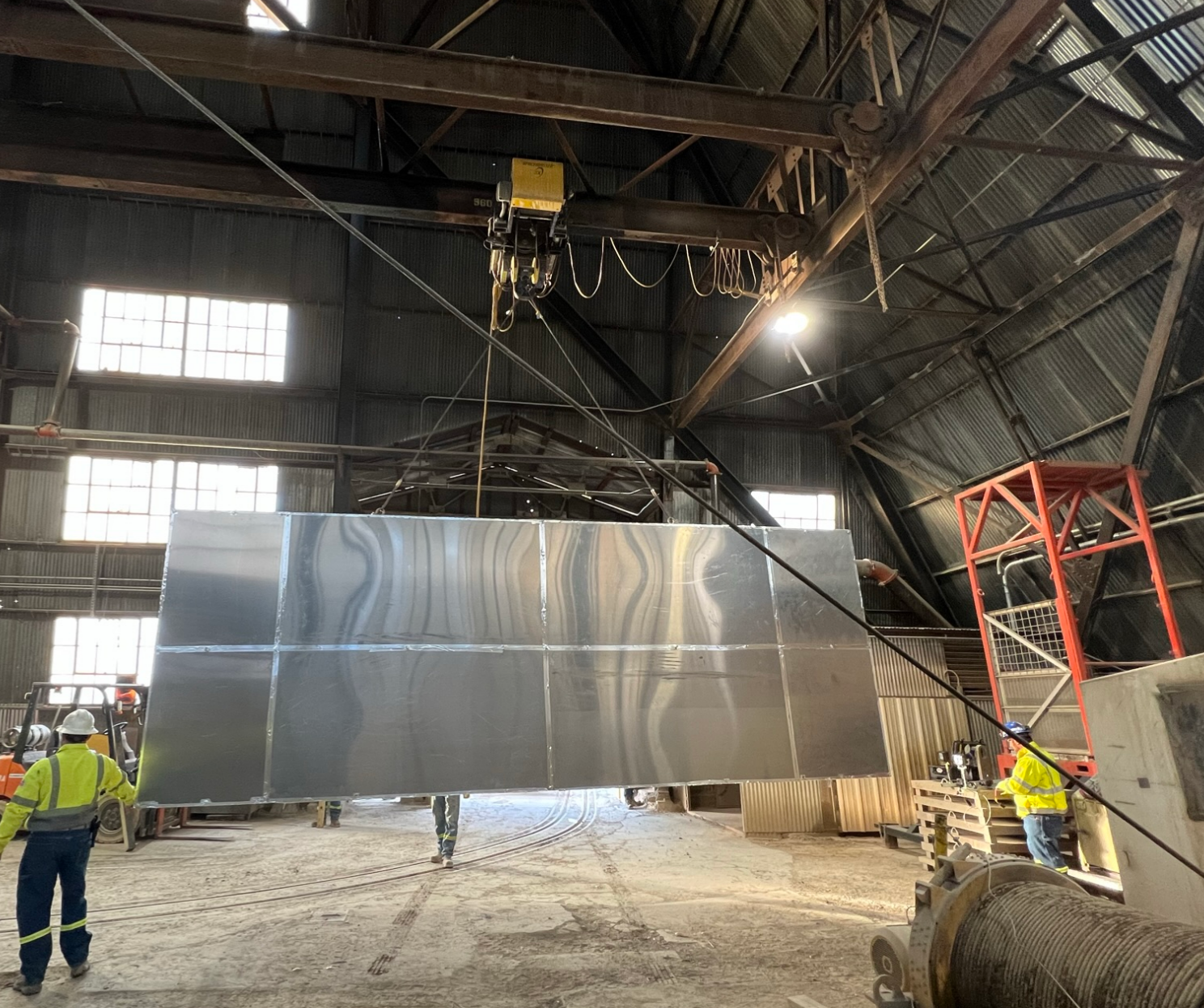 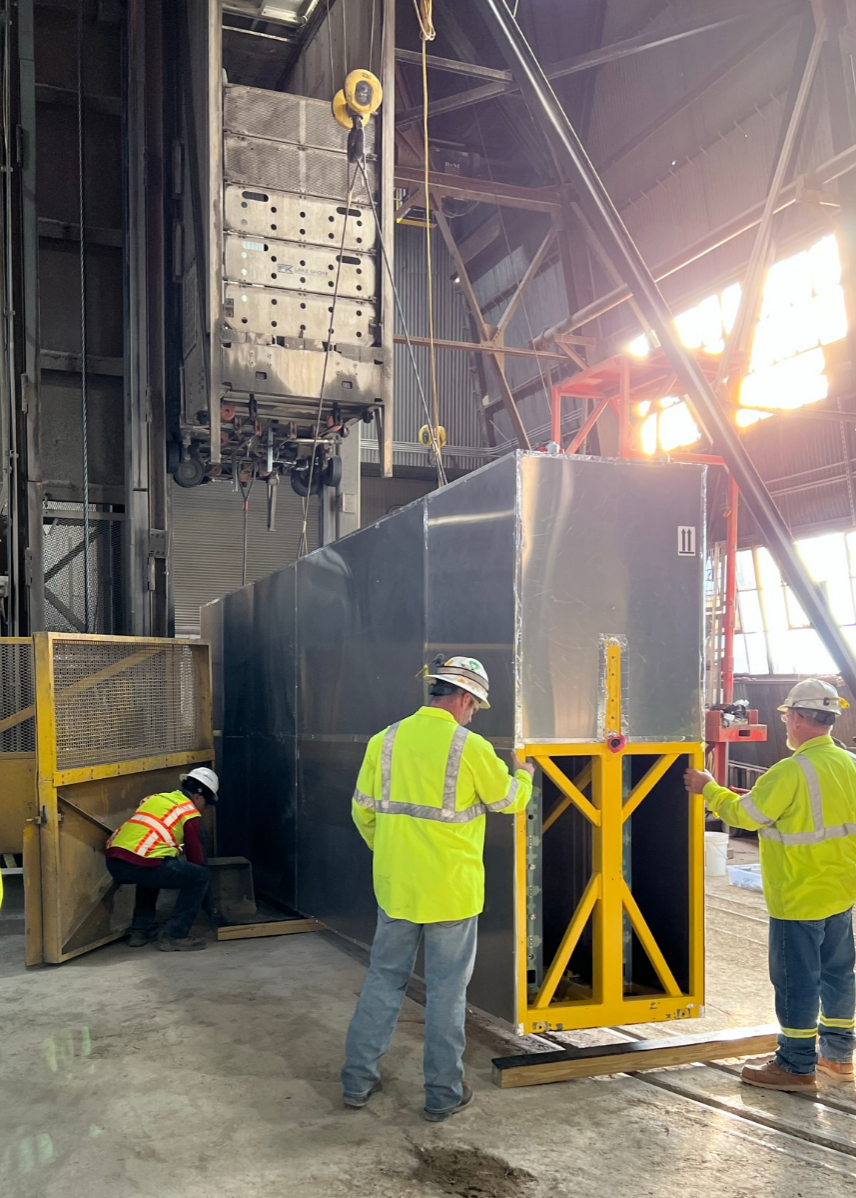 AMTT - ASF Test Lift
4
11.03.2022
Ross Shaft
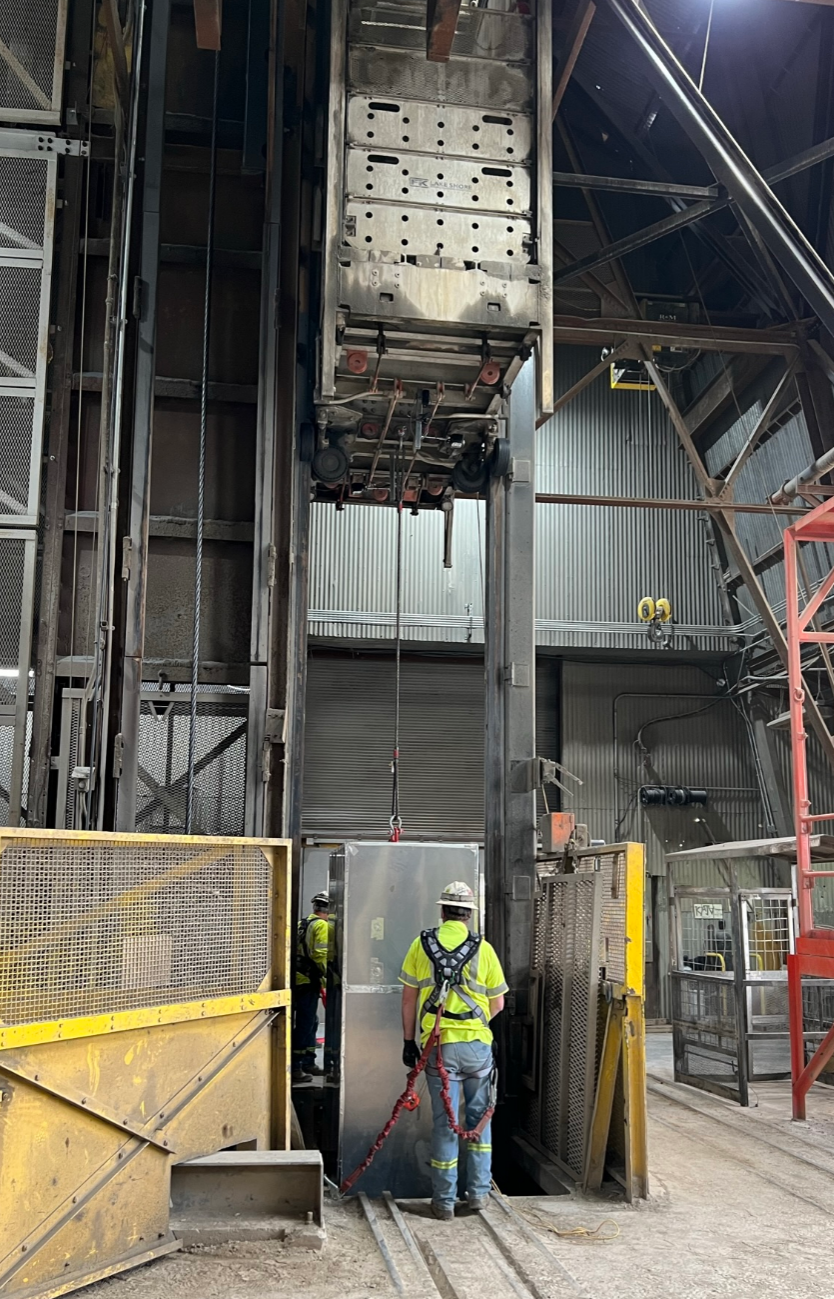 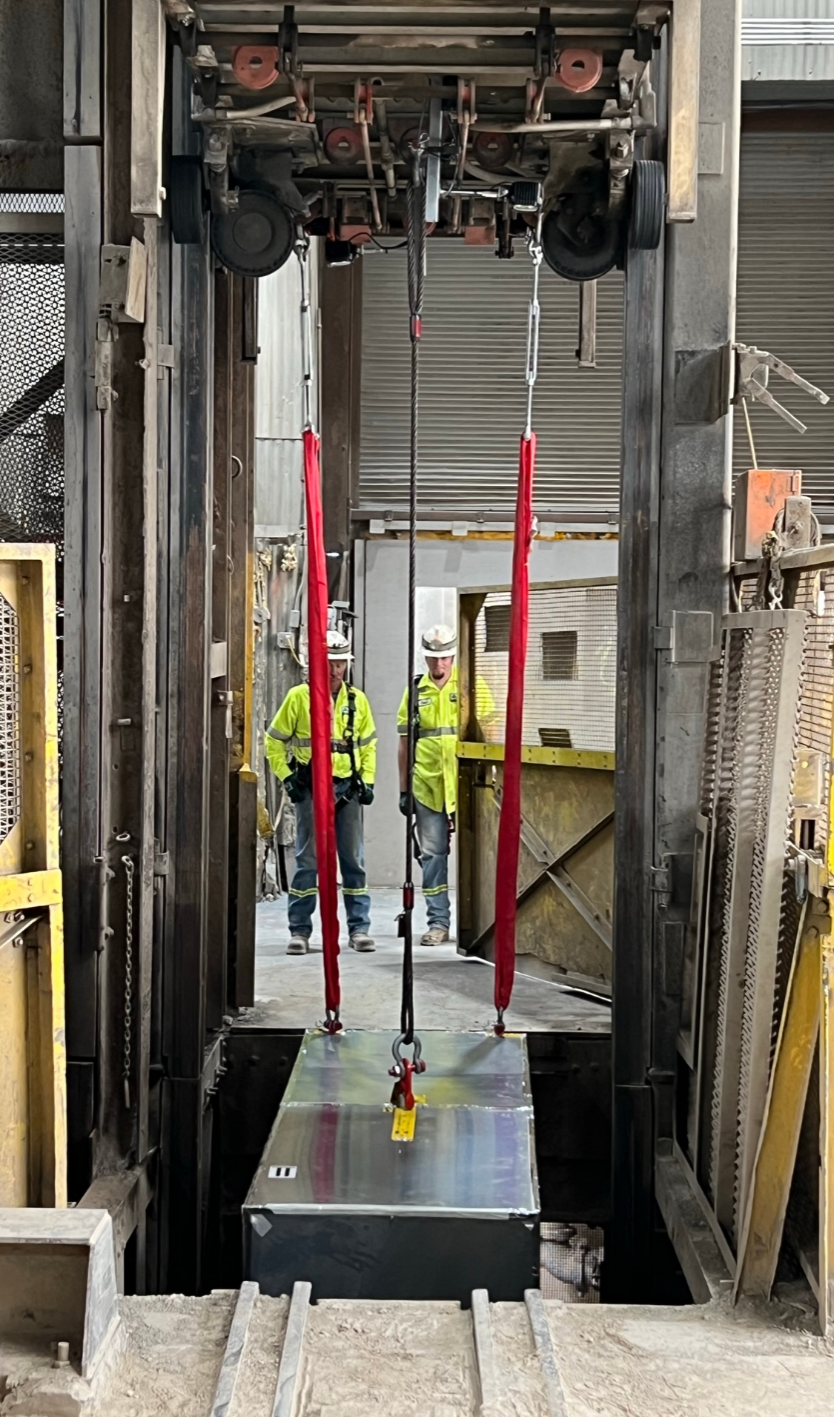 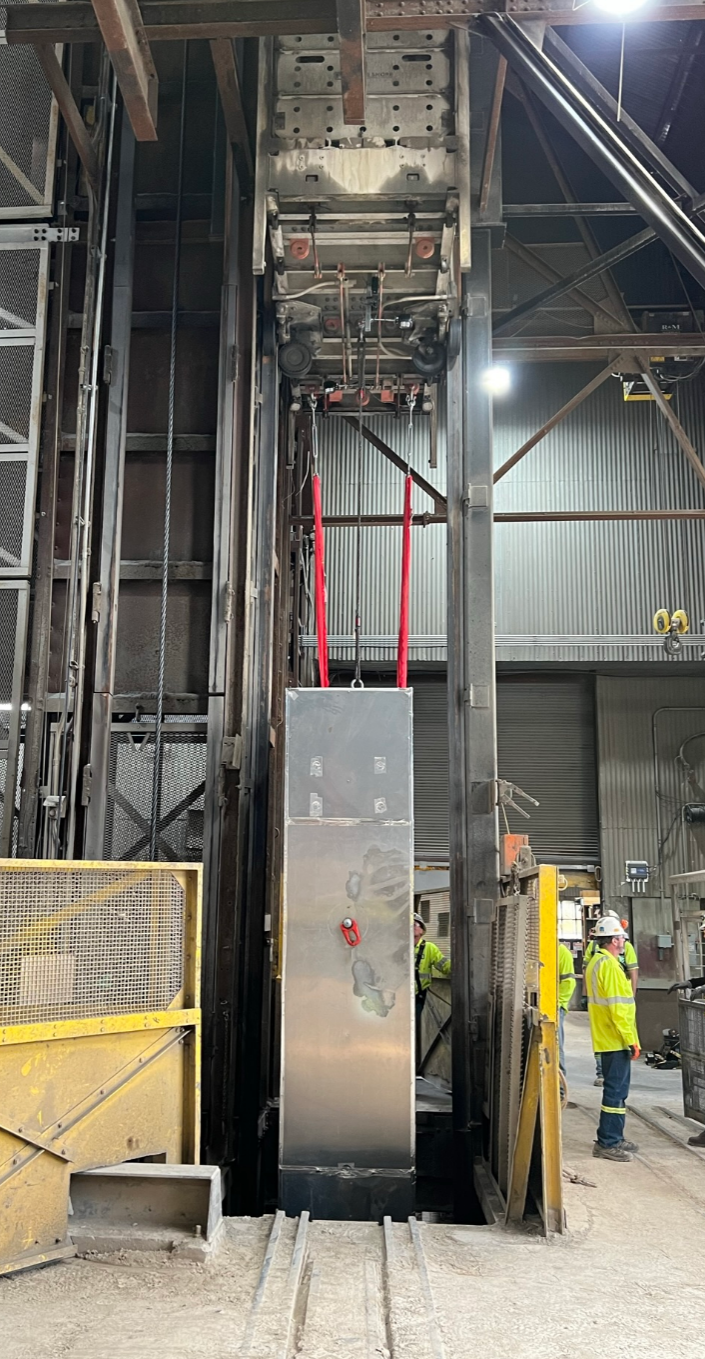 AMTT - ASF Test Lift
5
11.03.2022